Εισαγωγή στο μάρκετινγκ
1.6 Το προφίλ του στελέχους μάρκετινγκ
Τα καθήκοντα του στελέχους Μάρκετινγκ
Επισημαίνει και αναλύει τις δυνάμεις και τις αδυναμίες της επιχείρησης, αξιοποιεί τις ευκαιρίες και αποφεύγει τις απειλές του επιχειρησιακού περιβάλλοντος.
Διεξάγει έρευνες, για να βρει νέες ανάγκες 
Βάζει στόχους που πρέπει να επιτευχθούν
Λαμβάνει αποφάσεις για τα προϊόντα ή τις υπηρεσίες
Καθορίζει την τιμολογιακή πολιτική
Λαμβάνει αποφάσεις σχετικά με τη διανομή των προϊόντων 
Αναπτύσσει σχέδια για τη διαφήμιση, την προώθηση πωλήσεων, τις δημόσιες σχέσεις
Διεξάγει ελέγχους για να διαπιστώσει, αν όλα έγιναν όπως είχαν προγραμματιστεί
Χαρακτηριστικά προσωπικότητας
Η ωριμότητα και ο ενθουσιασμός για τη δουλειά
Ευελιξία και αποφασιστικότητα
Ορθή κρίση και λήψη σωστών αποφάσεων κάτω από συνθήκες πίεσης και αβεβαιότητας
Επικοινωνιακός
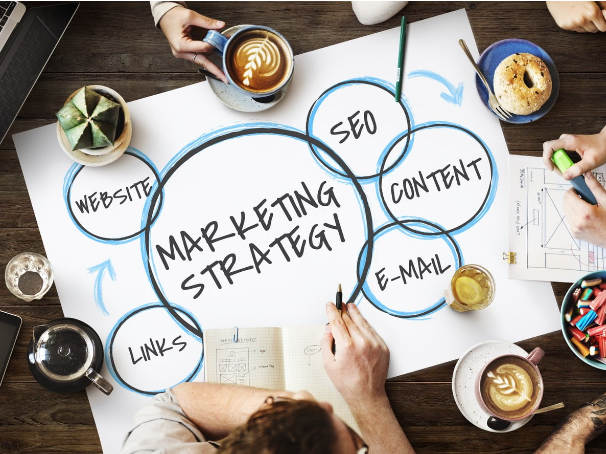